The Nail-Scarred Hand
4/4
F/C - SOL

Verses: 3/Chorus
PDHymns.com
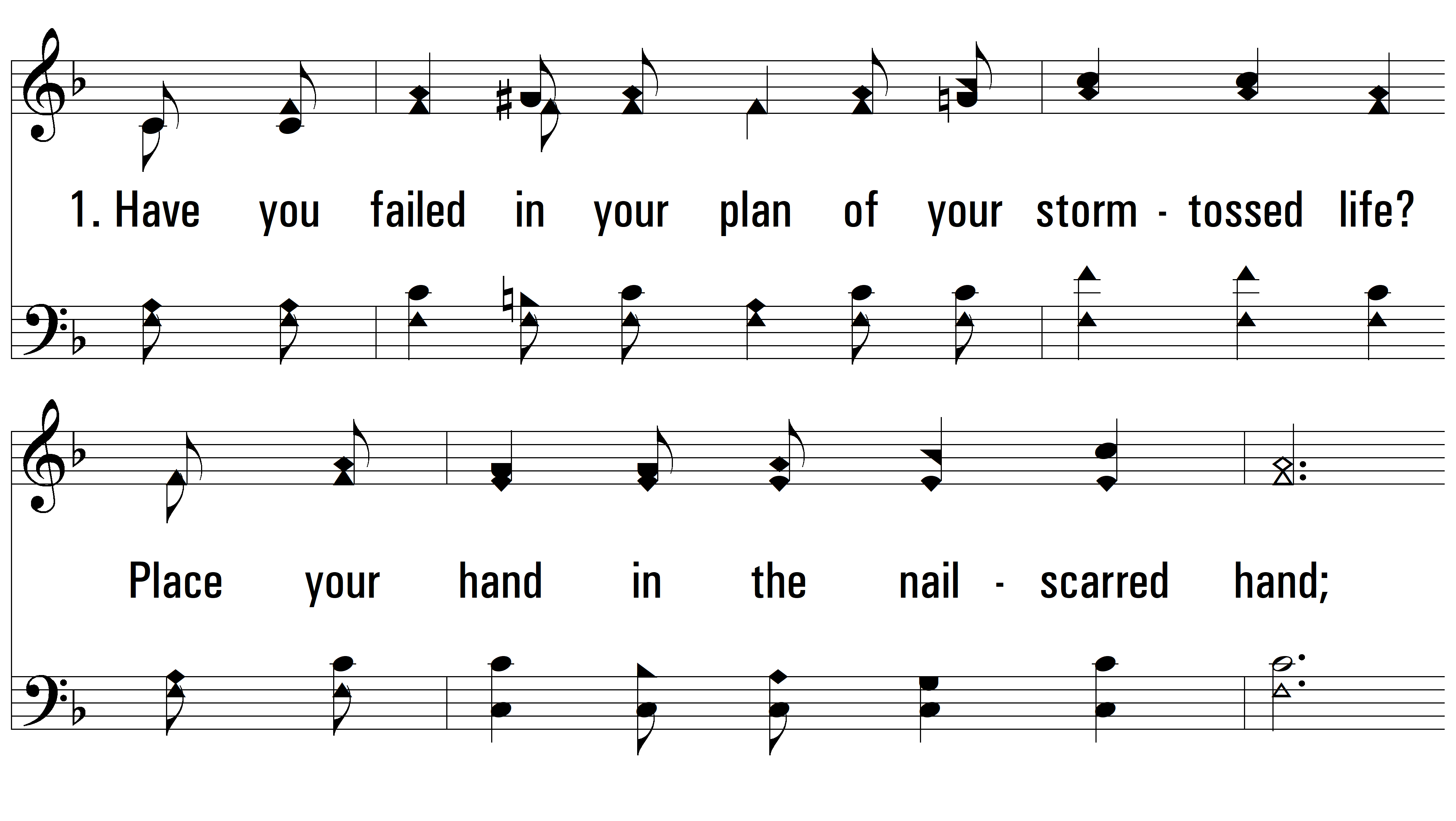 vs. 1 ~ The Nail-Scarred Hand
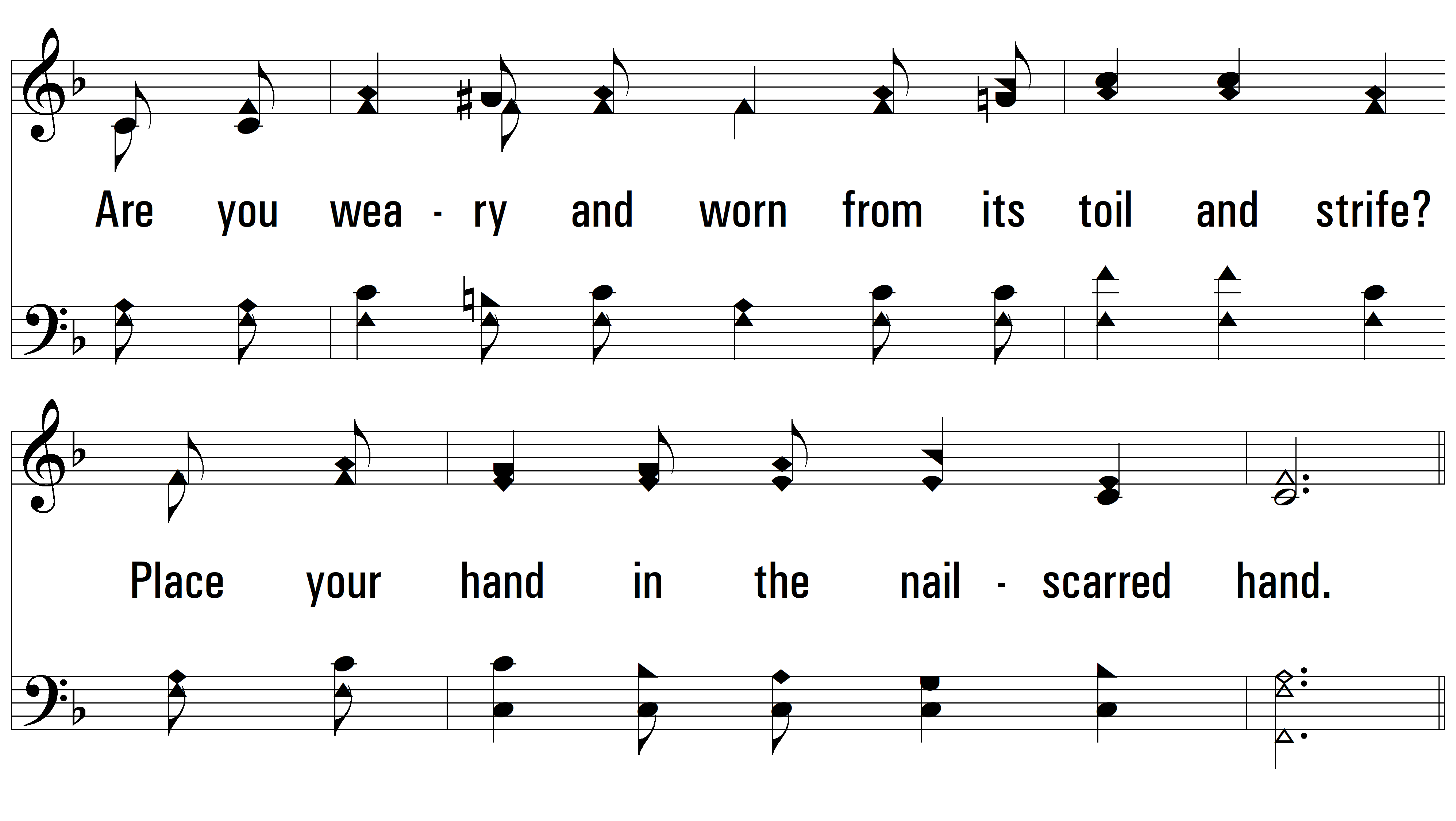 vs. 1
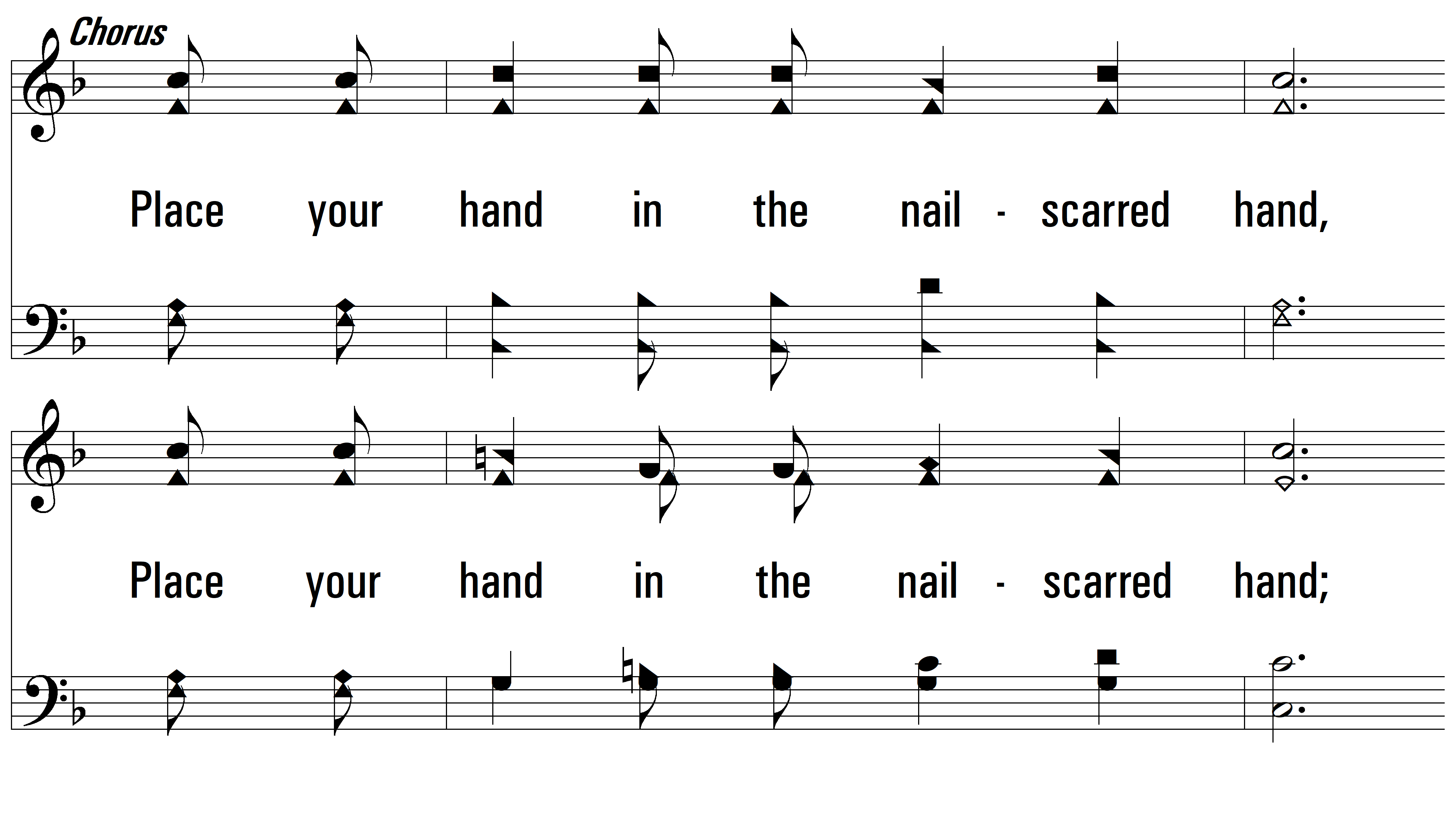 vs. 1
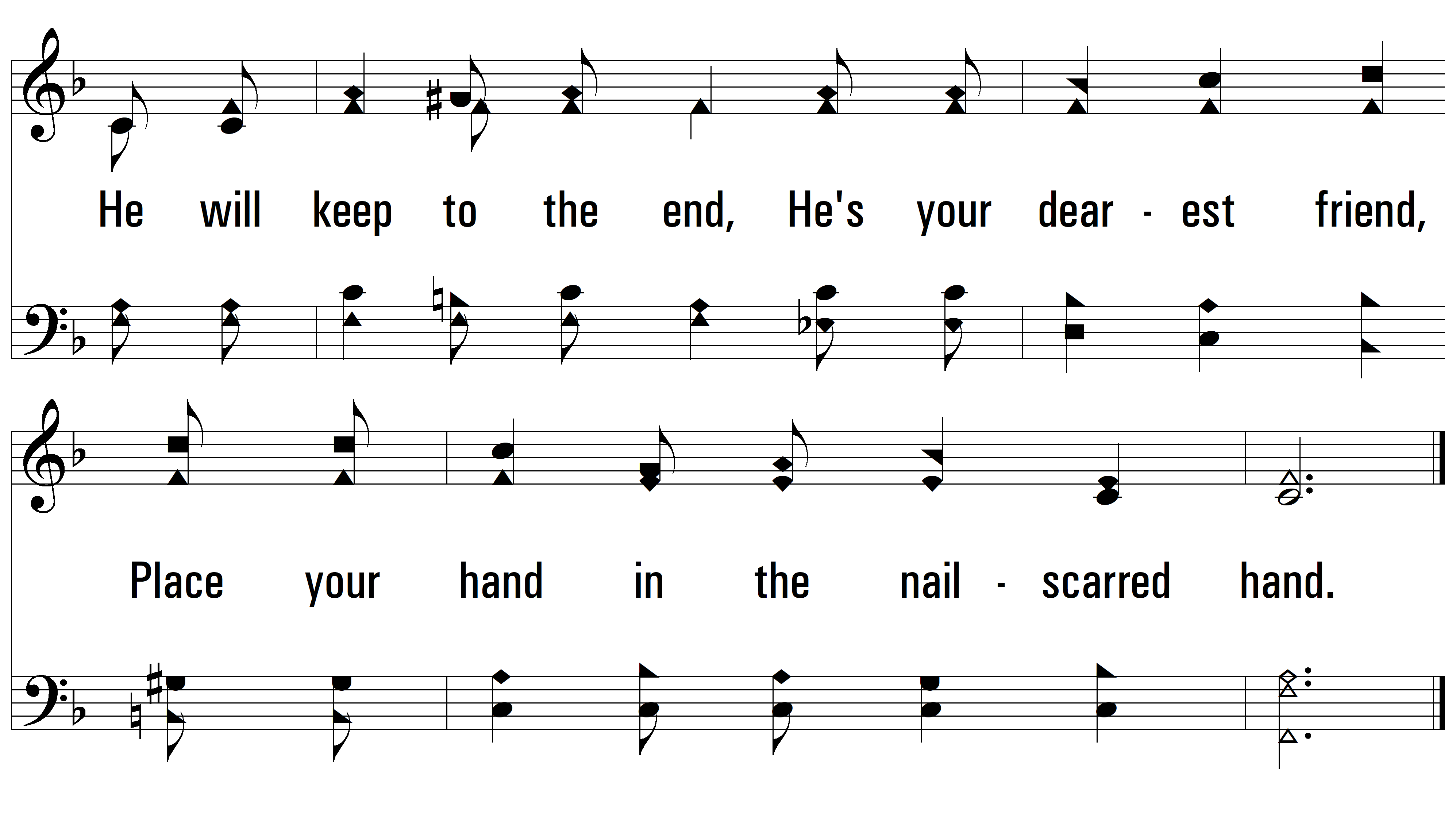 vs. 1
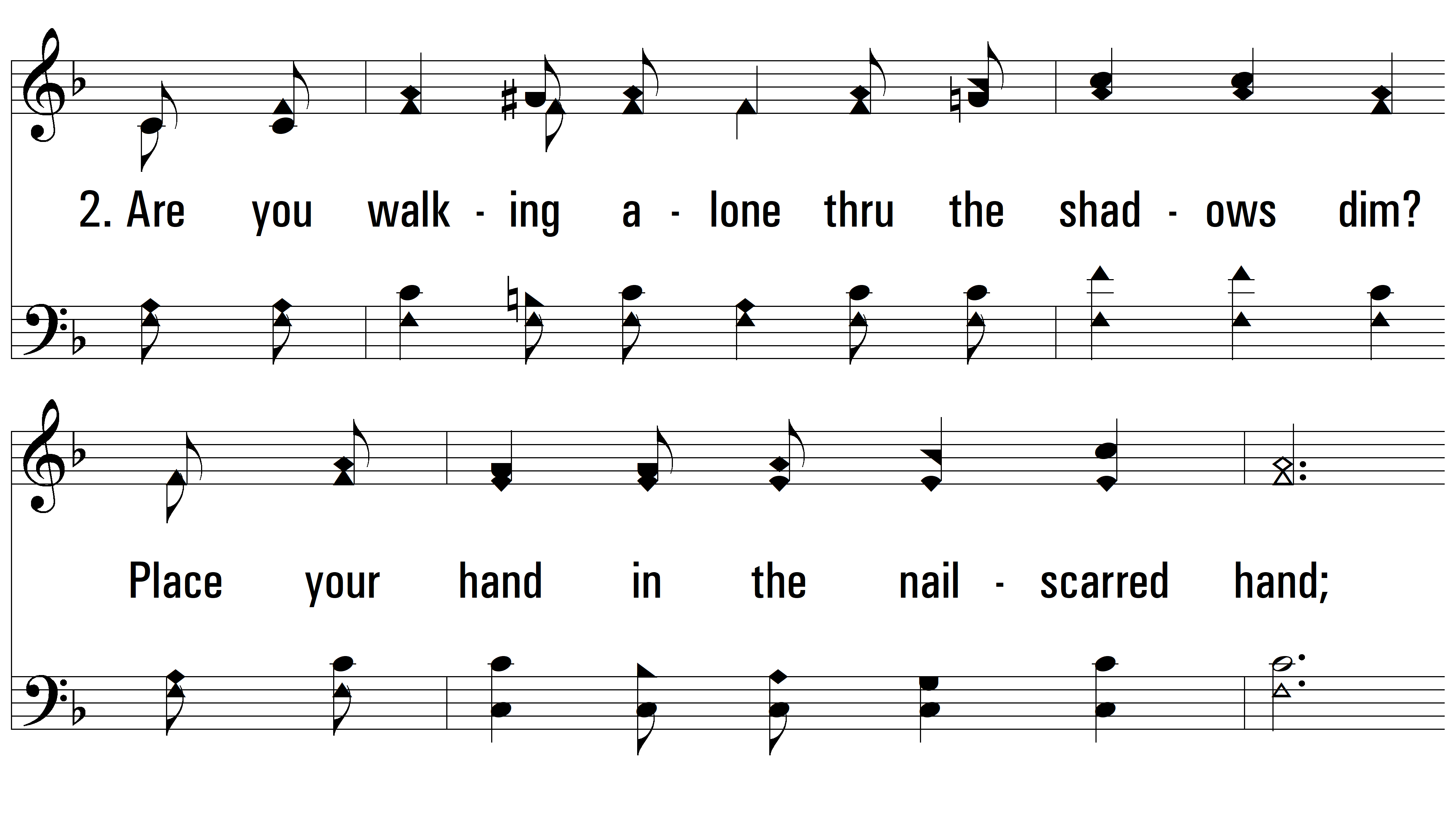 vs. 2 ~ The Nail-Scarred Hand
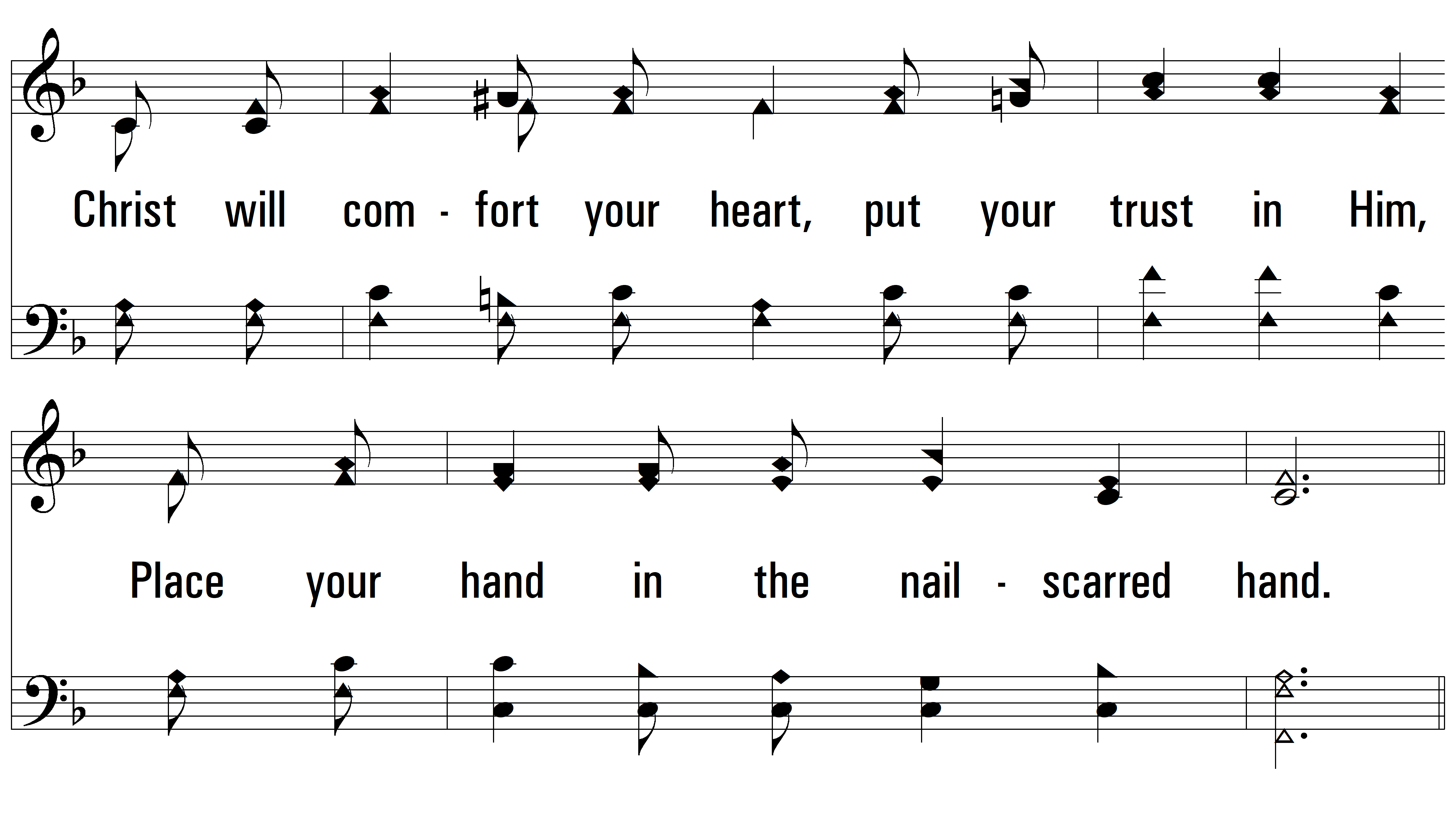 vs. 2
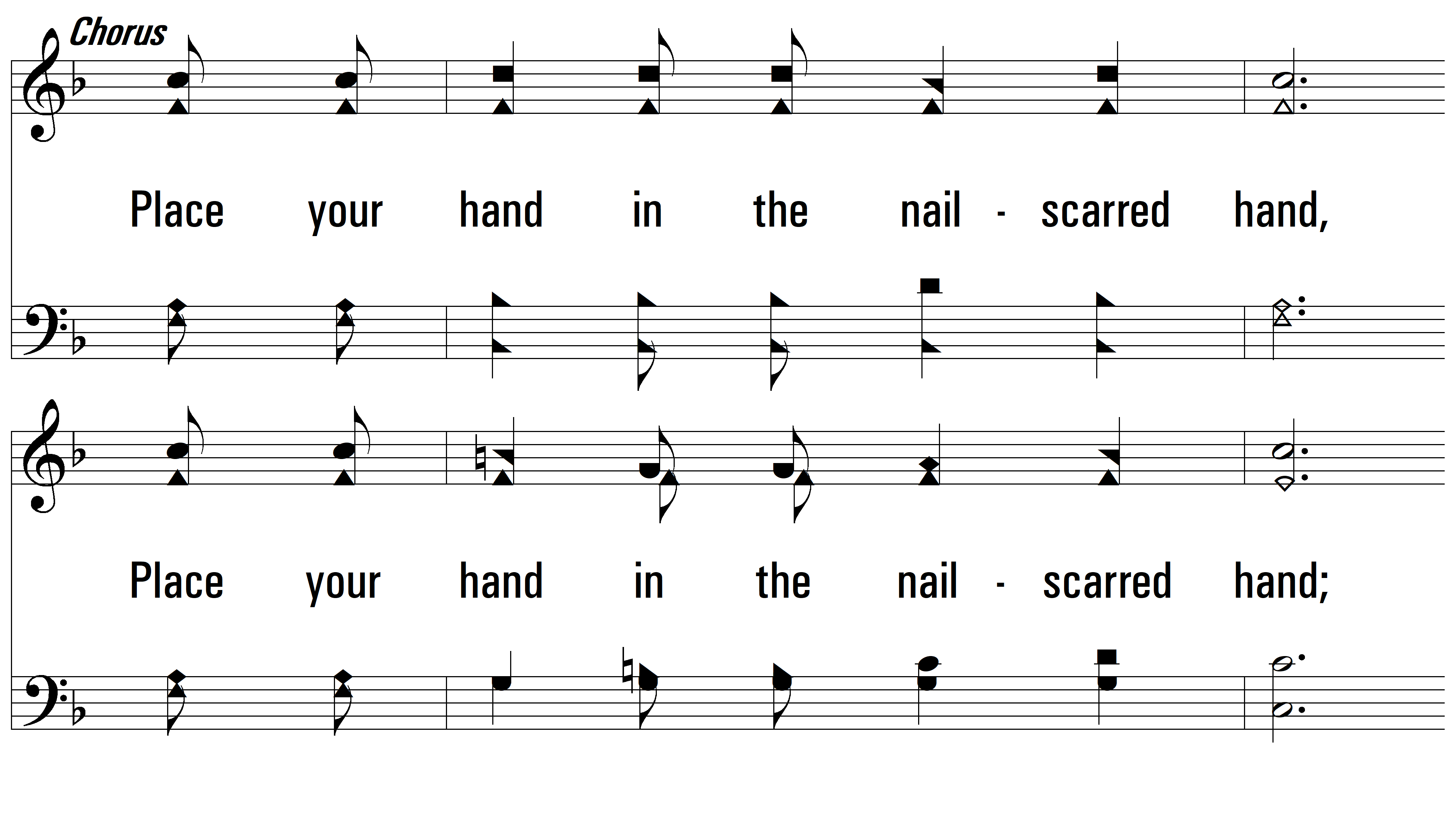 vs. 2
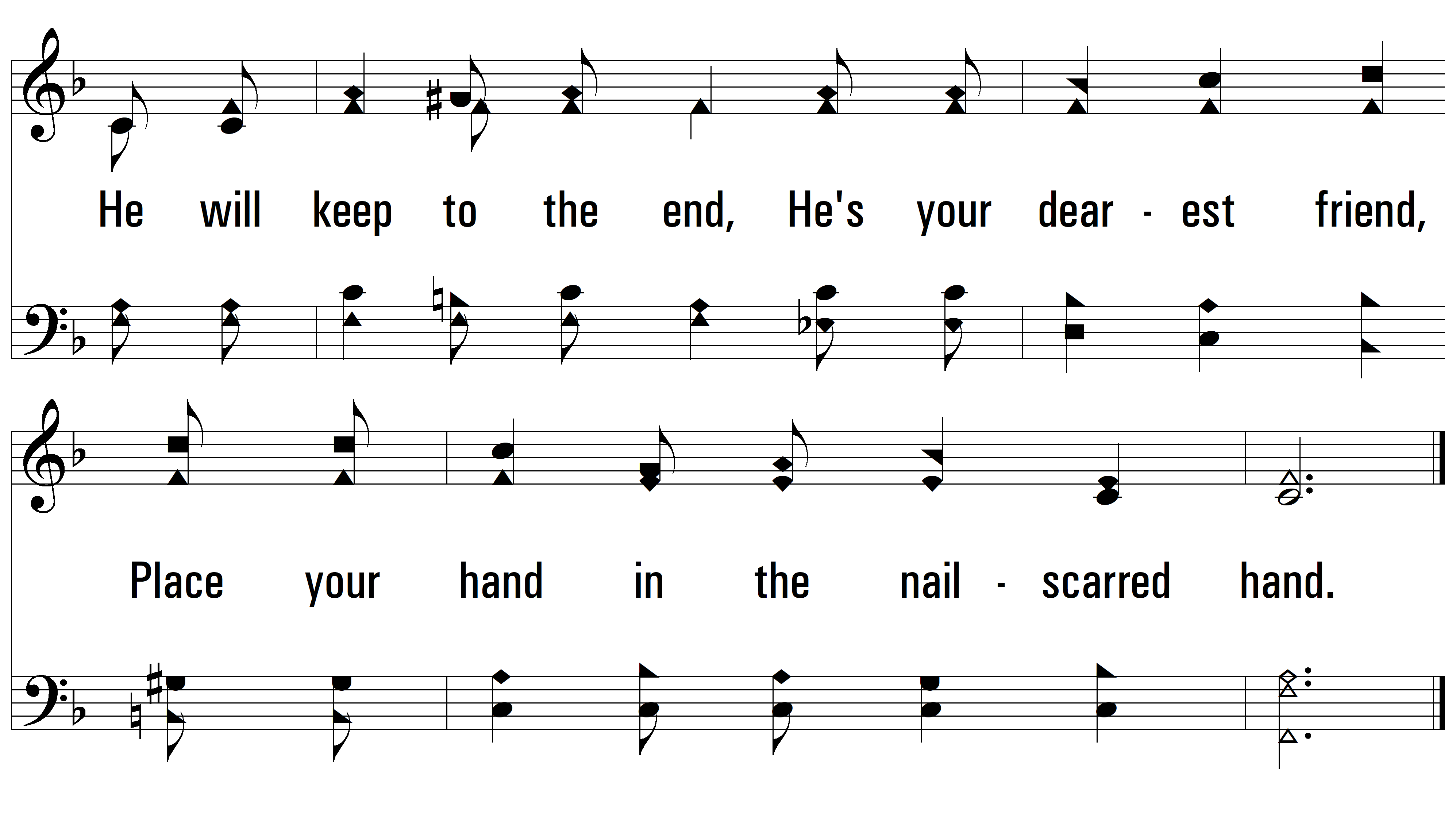 vs. 2
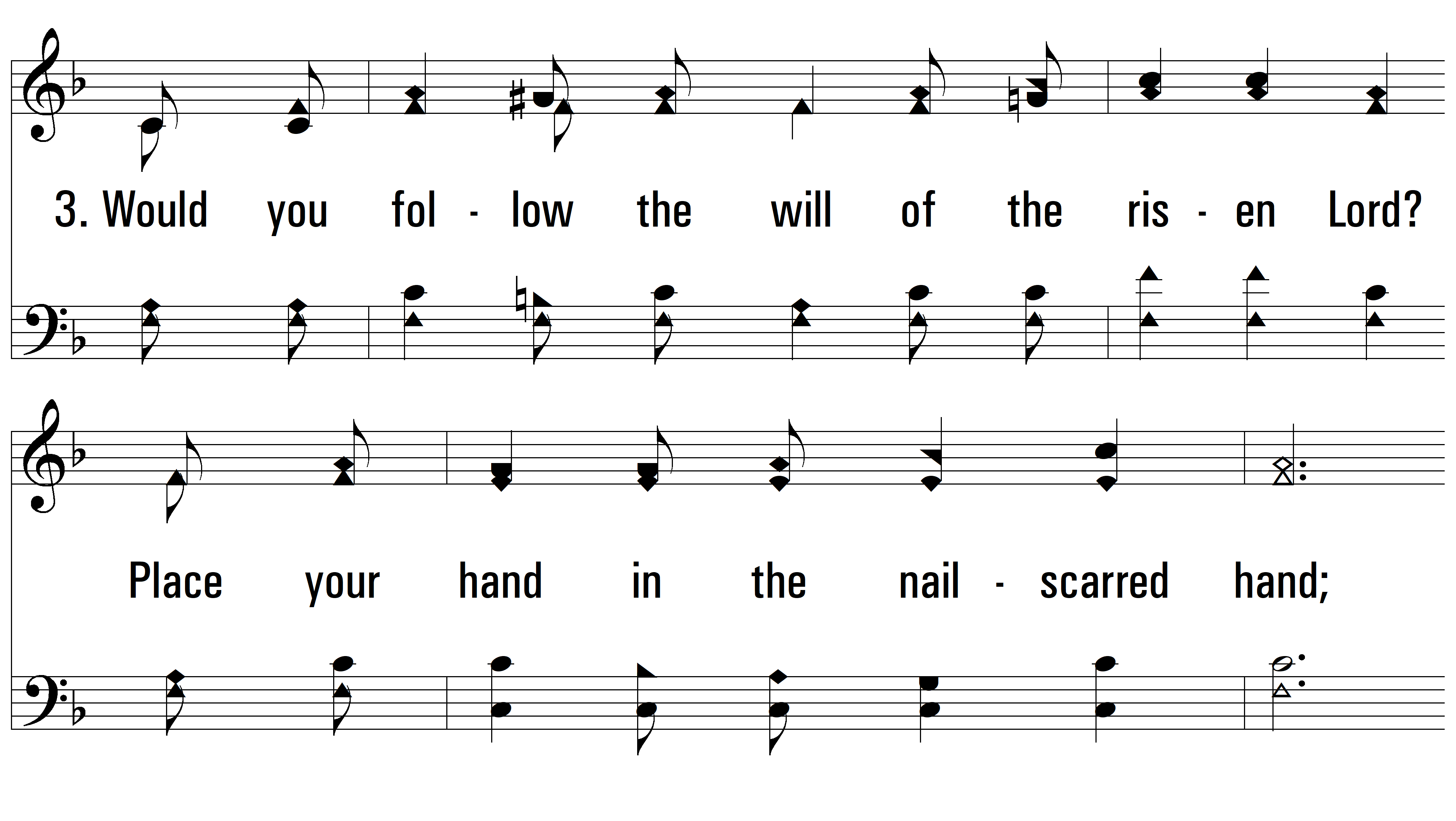 vs. 3 ~ The Nail-Scarred Hand
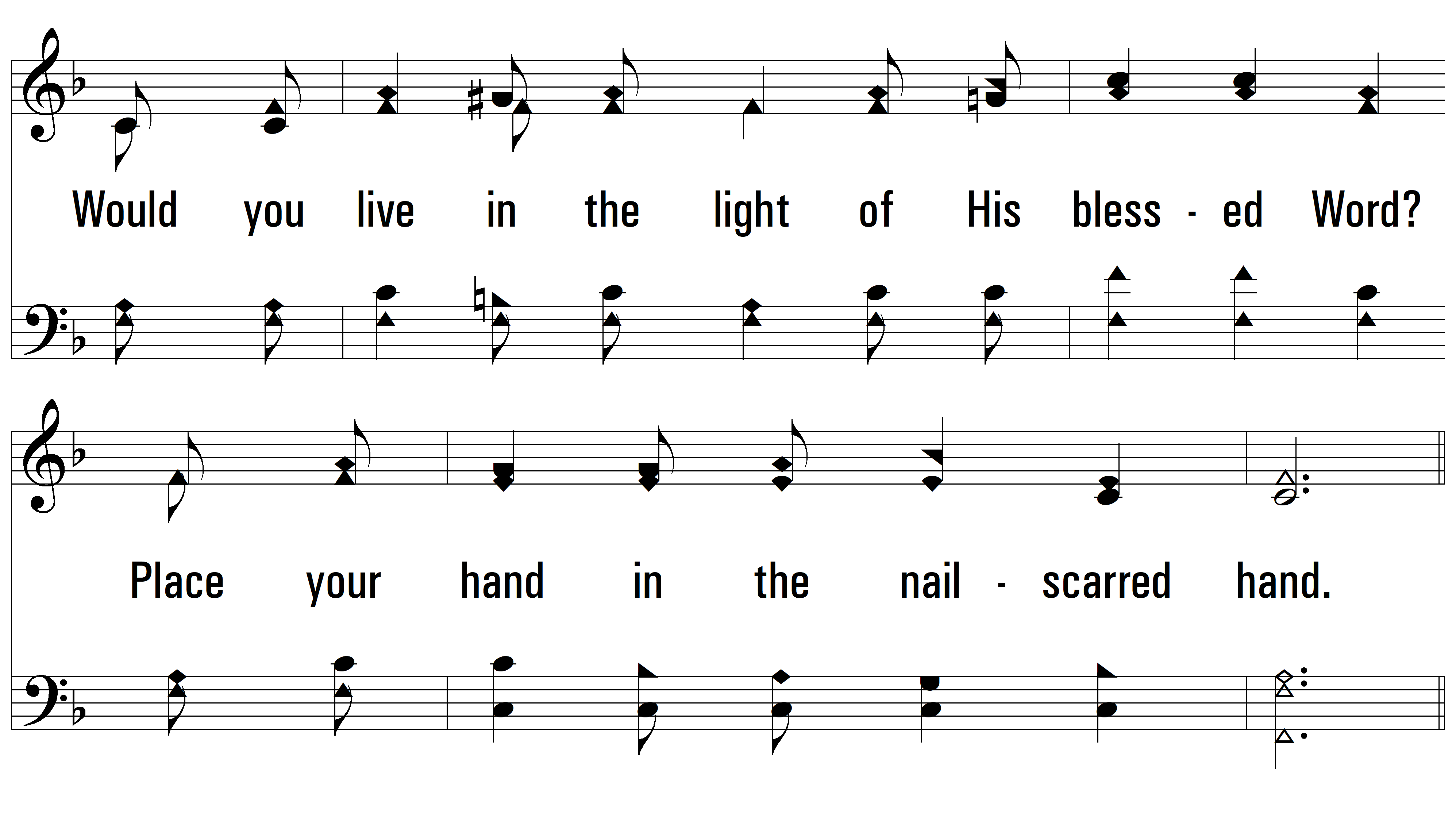 vs. 3
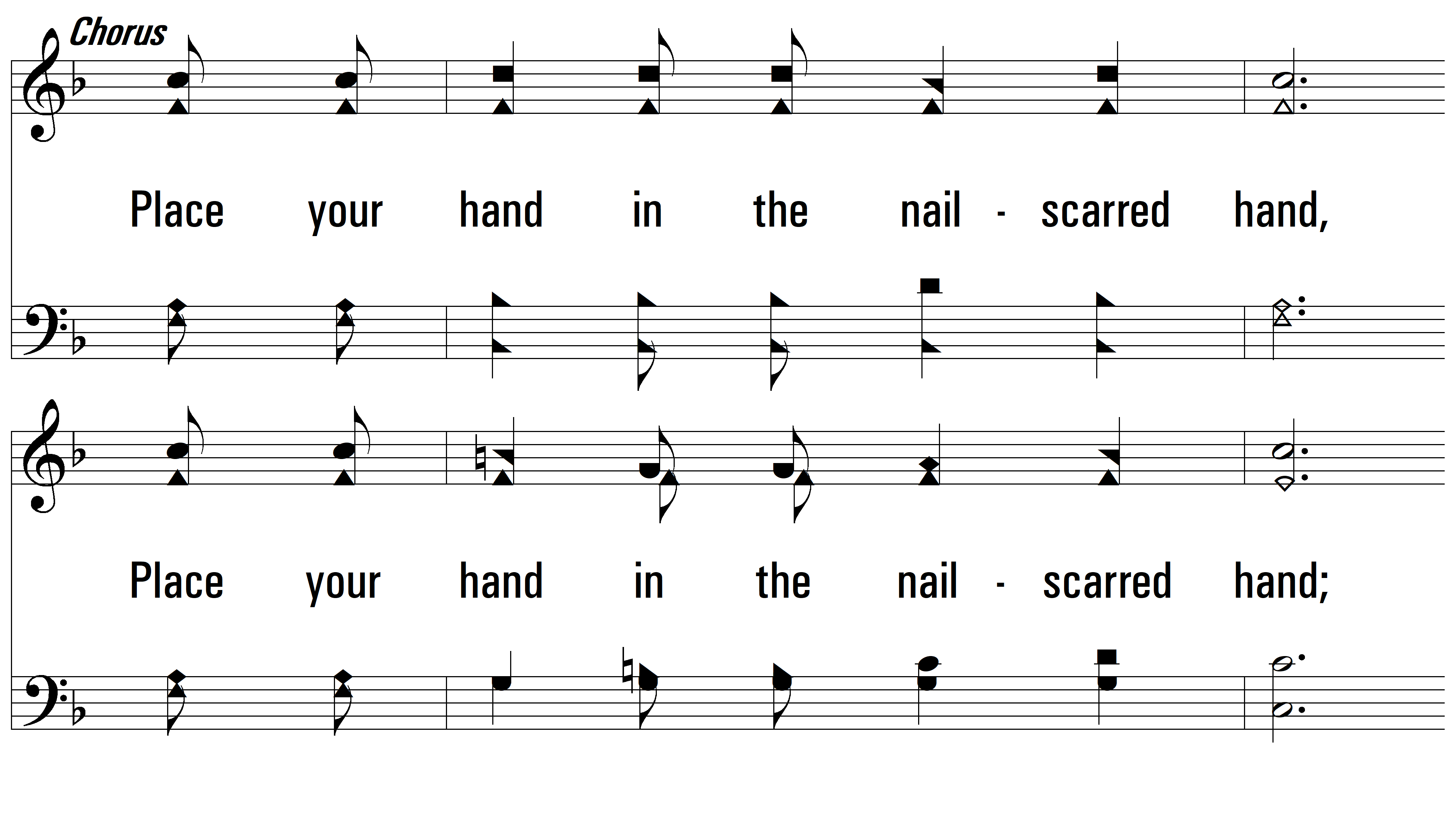 vs. 3
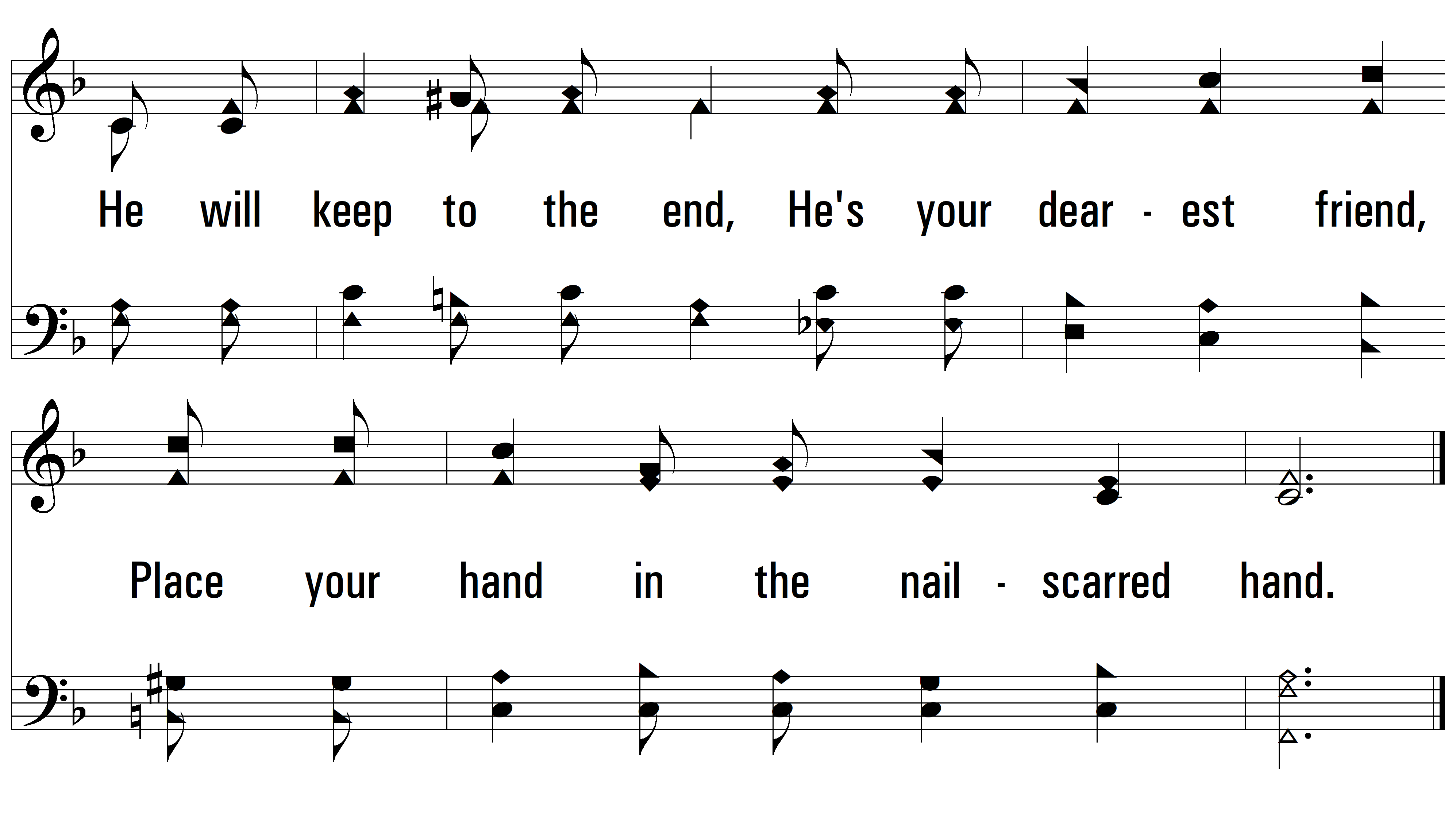 vs. 3
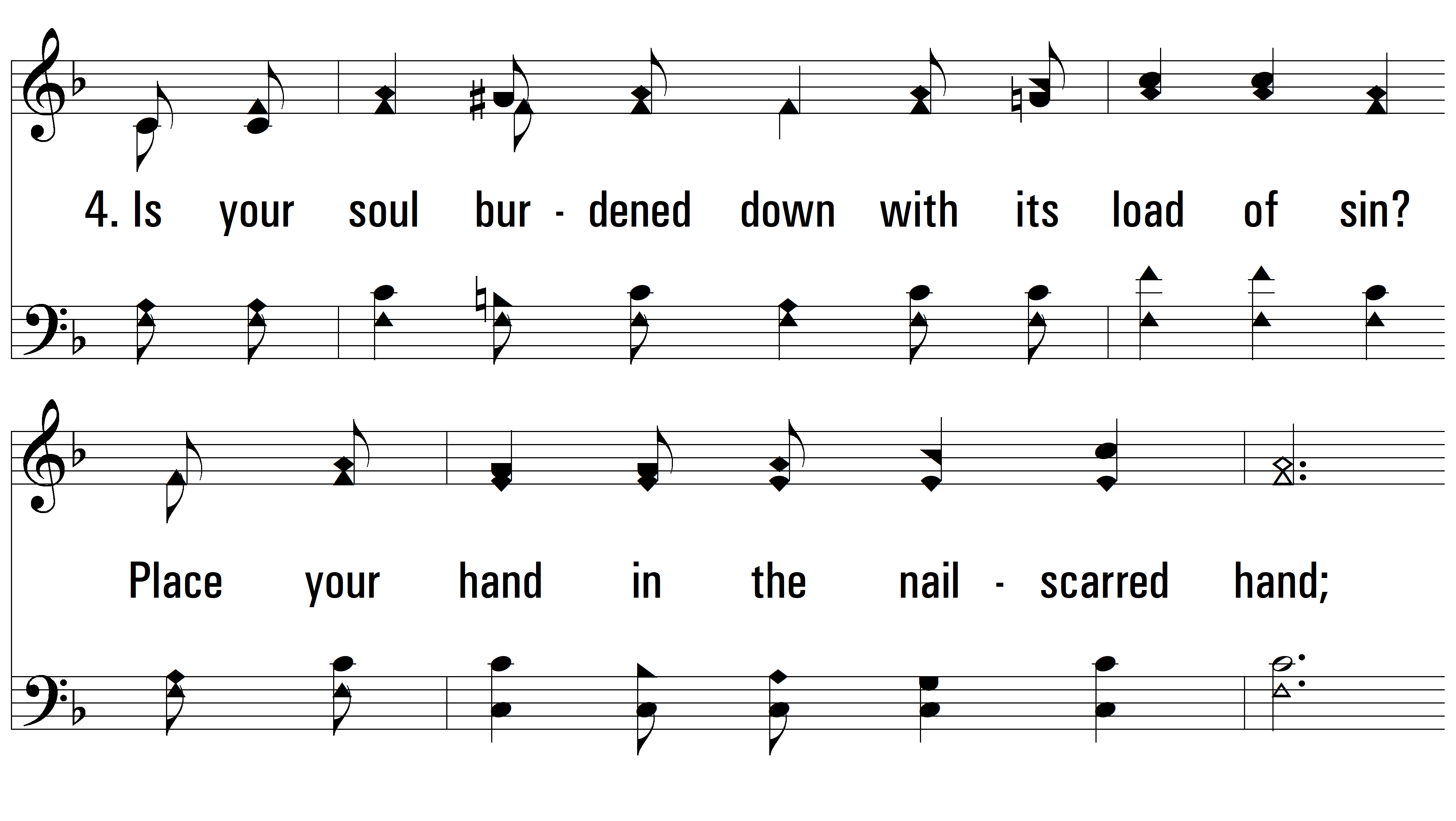 vs. 4 ~ The Nail-Scarred Hand
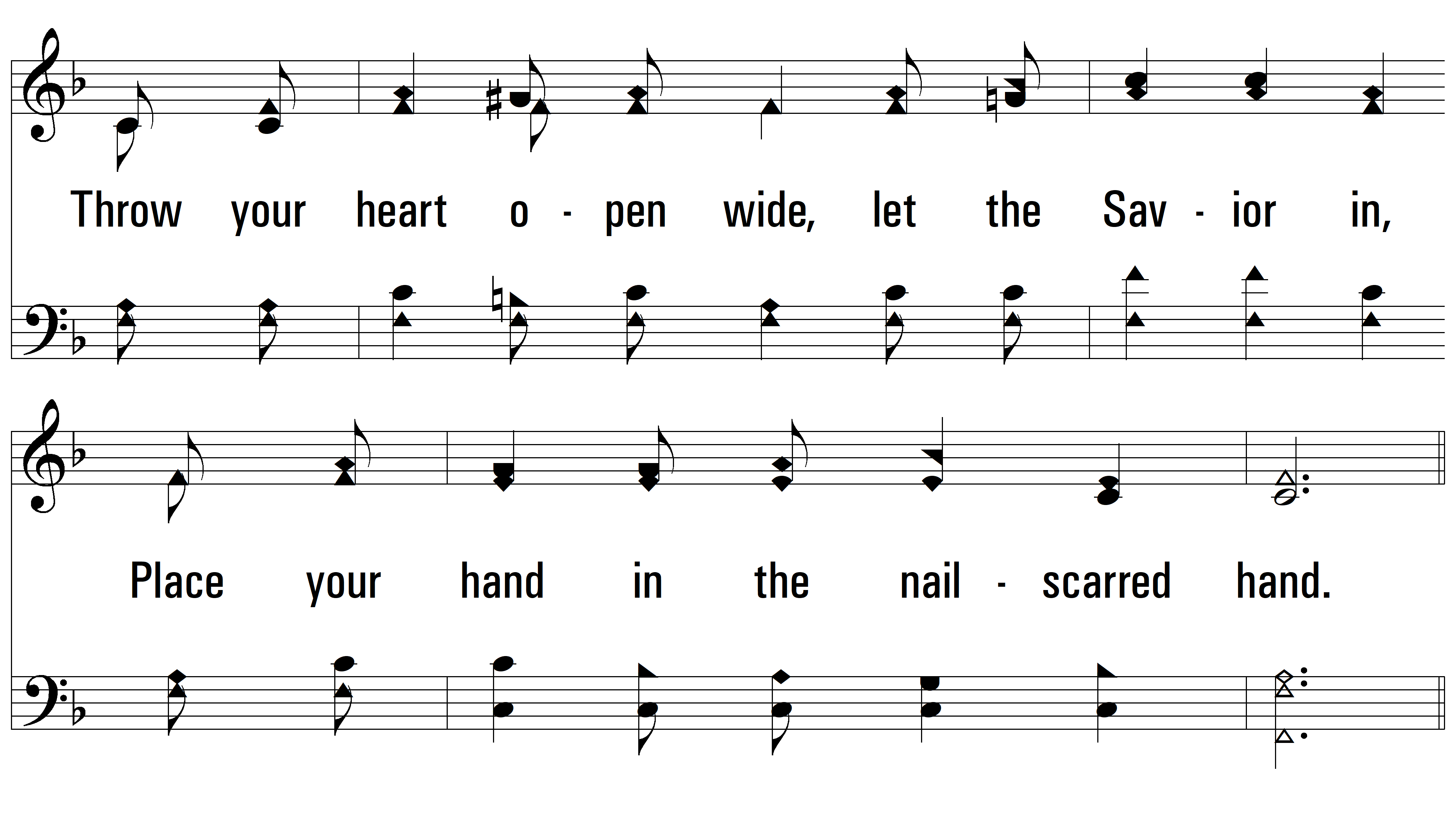 vs. 4
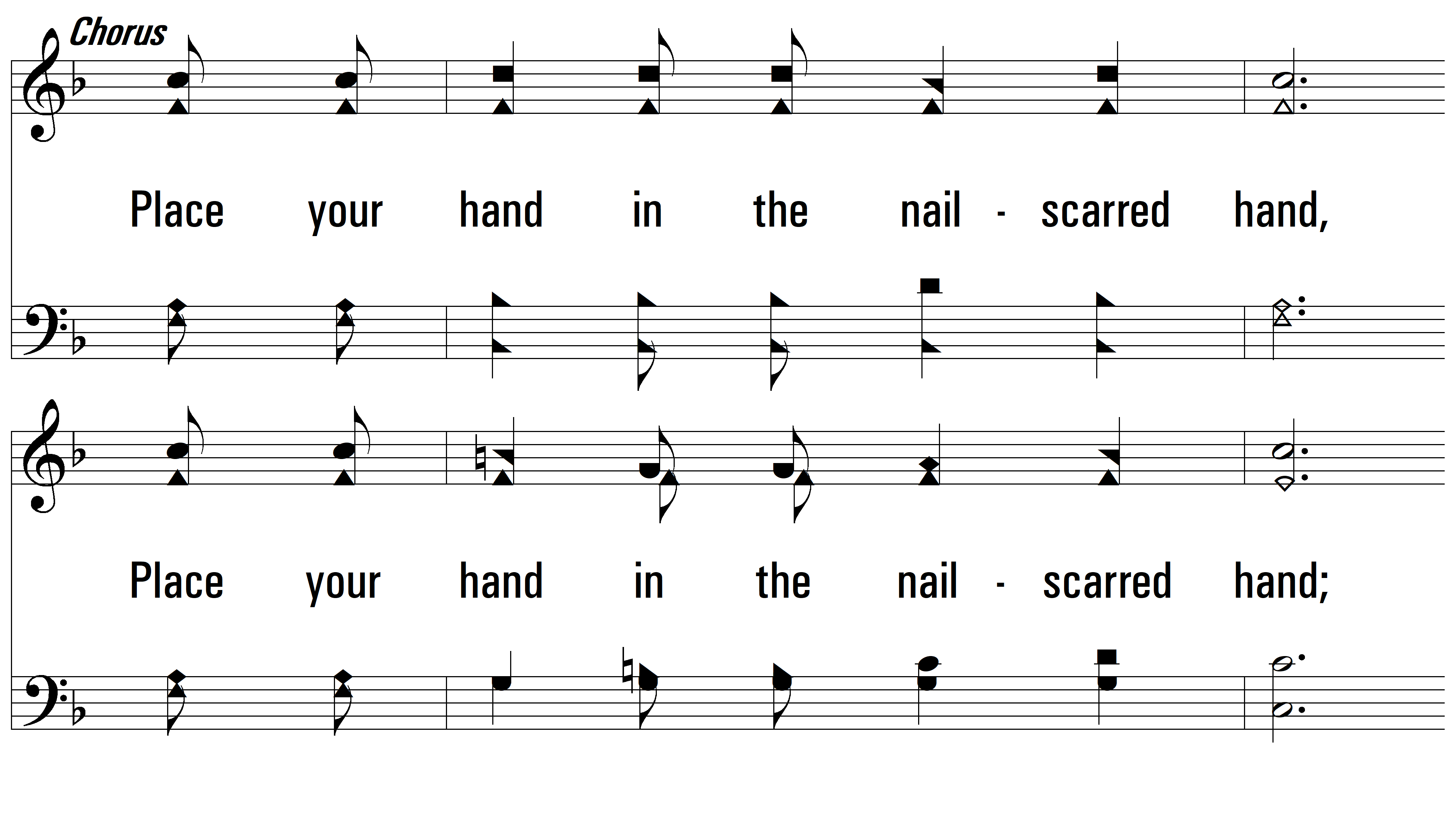 vs. 4
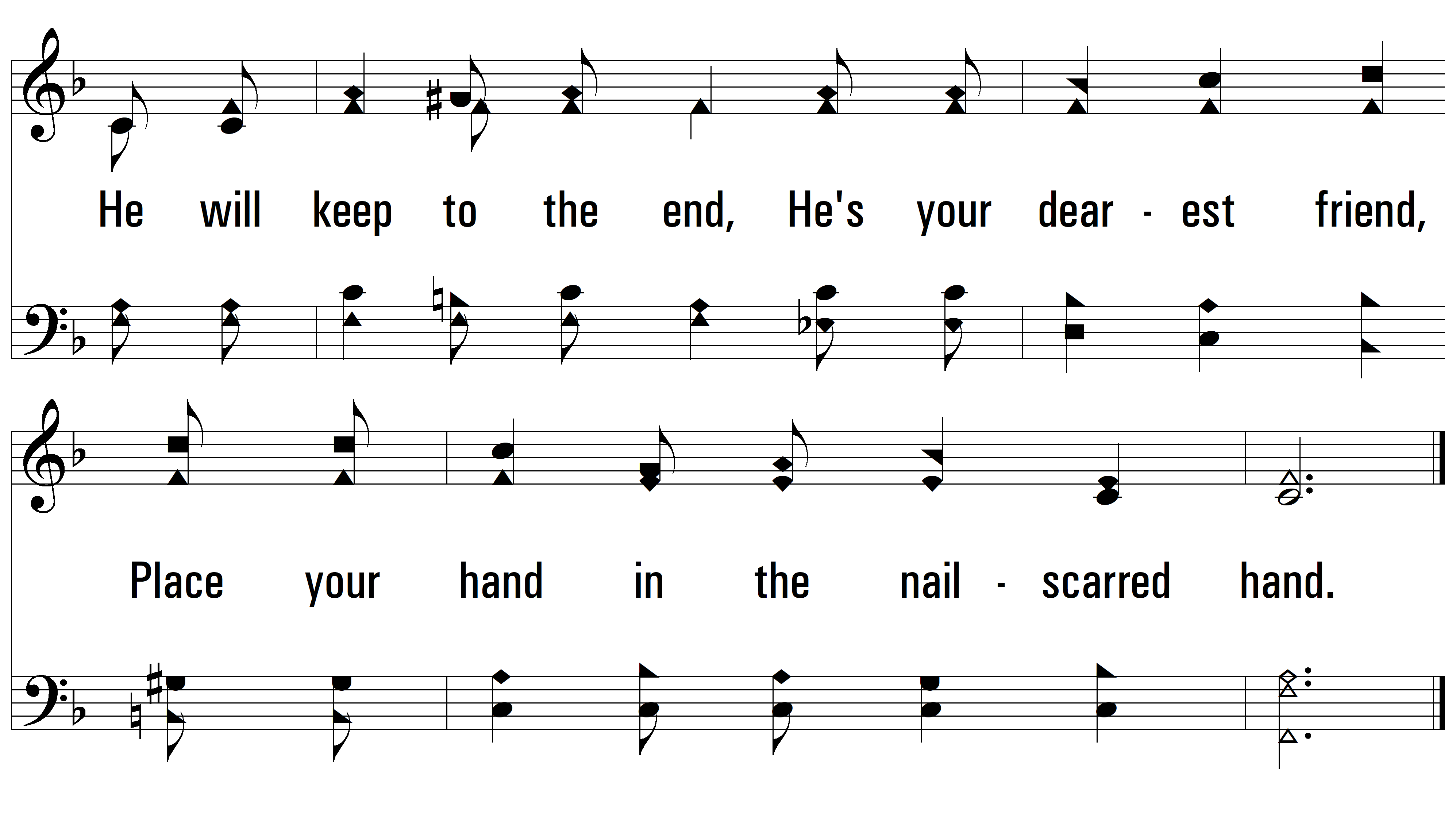 END
PDHymns.com
vs. 4